Наша кормушка
МДОУ «Моркинский детский сад №7»
группа «Теремок»
Воспитатель Кудряшова Т.В.
Покормят нас или нет?
Семечки, зернышки насыпаем
Сначала прилетели воробьи
За воробьями - синички
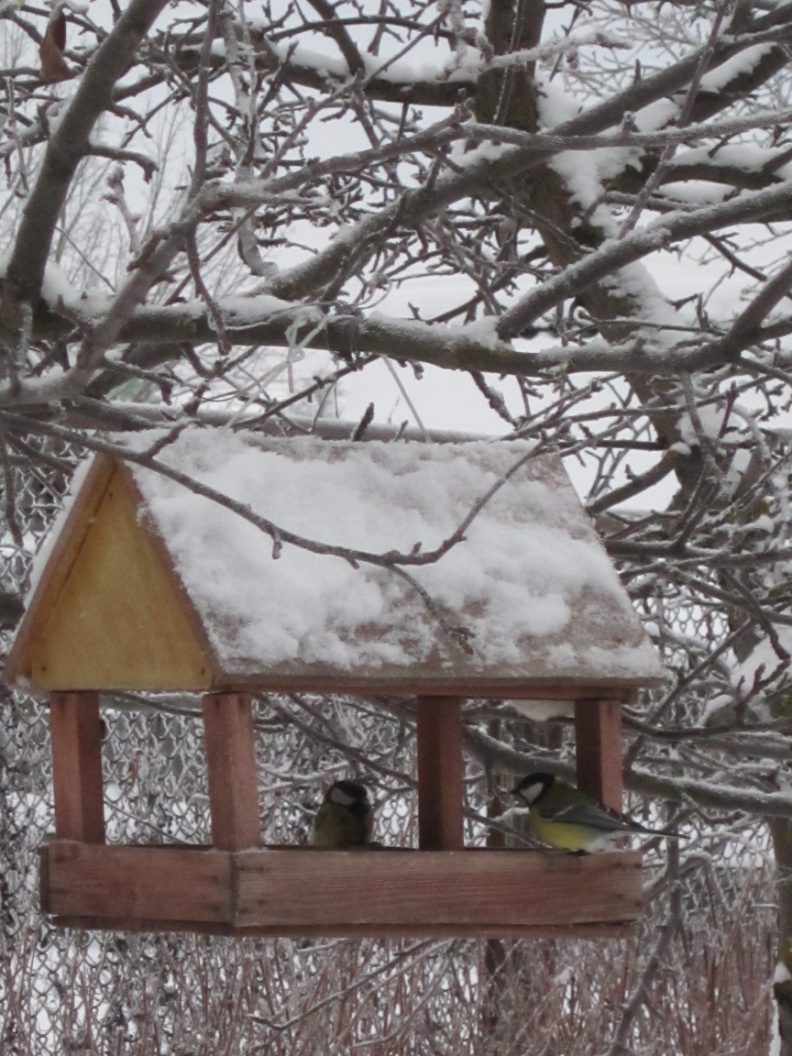